Vybrané kapitoly z biologie
parazitologie
Parazitologie
Parazitologie = studium cizopasníků, obor spojující studium zoologického objektu, parazita a jeho vztahů s hostitelem i prostředím ⇒ interdisciplinární


Lékařská parazitologie
Parazitismus
Koexistenční vztah 2 různých druhů organismů
z nichž 1 (parazit) získává výhody na úkor druhého (hostitel) nebo ho nějakým způsobem poškozuje 

Parazit je metabolicky závislý na svém hostiteli

Polovina biosféry jsou paraziti
Ekologická klasifikace
Mikroparaziti =  množí se na/v  hostiteli (viry, baktérie, houby a prvoci)

Makroparaziti = vyvíjejí a rostou na/v hostiteli, ale nemnoží se (helminti a členovci)
Podle hostitelů
Zooparaziti  = paraziti zvířat a člověka   

Fytoparaziti = paraziti rostlin (hlístice v tkáních rostlin)
Podle lokalizace parazita
Ektoparaziti  = na povrchu těla  nebo na povrchových orgánech hostitele (parazitičtí korýši, vši, blechy) 

Endoparaziti = ve vnitřních orgánech hostitele (naprostá většina helmintů, např. měňavka úplavičná, motolice, tasemnice) → krevní, střevní, dutinoví, orgánoví, kožní a podkožní

Ektopická (netypická) lokalizace: vzniká, pokud parazit při své migraci hostitelem mine cílový orgán a usadí se na atypickém místě (motolice plicní v mozku, motolice jaterní v mozku)
Podle vazby na hostitele
Obligátní = jedná se o parazity, jejichž část životního cyklu nezbytně zahrnuje parazitický způsob života (motolice, tasemnice a většina helmintů)  
   
Fakultativní = volně žijící živočichové, kteří mohou za určitých podmínek (např. oslabení hostitele) přejít k parazitickému způsobu života, tzn. parazitují pouze příležitostně (pijavka lékařská)

Hyperparazit = parazit, který zároveň slouží jako hostitel pro další cizopasníky (parazité korýšů)
Podle časového úseku, kdy parazitují
Permanentní  = celý životní cyklus parazitují (Trypanosoma sp.)

Temporární (dočasný) = parazitují pouze občas, po určitou dobu se živí na svém hostiteli - příjem potravy (Anopheles sp., Ixodes sp.)  

Periodický parazitismus =  část životního cyklu stráví jako parazité (komáři)
Podle životního cyklu
Monoxenní  = s účastí jednoho hostitele (Enterobius vermicularis)    

Heteroxenní = s účastí více hostitelů (Toxoplasma gondii)
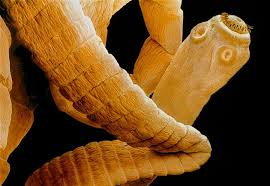 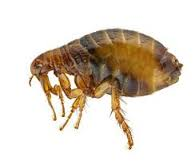 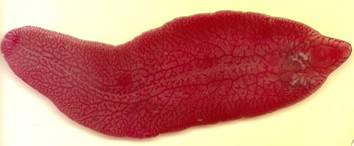 Typy hostitelů
Definitivní hostitel (definitive host) = hostitel, v němž parazit pohlavně dospívá a produkuje vajíčka nebo larvy 

Mezihostitel (intermediate host) = hostitel, který je nezbytný pro larvální vývoj parazita, některé druhy mají i více než 1 mezihostitele
Prepatentní a inkubační doba
Prepatentní doba: časový interval mezi infekcí a prvními známkami přítomnosti parazitů v organismu hostitele

Inkubační doba: časový interval mezi infekcí a počátečními příznaky onemocnění
Ochrana organismu před parazity
Nespecifická obrana

Specifická obrana
Parazitičtí prvoci
Současný význam: významní parazité člověka a hospodářských zvířat, mimo jiné původci malárie (500 miliónů infikovaných, 2 miliardy ohrožených lidí, 1-3 miliony úmrtí za rok)
= Protozoa, jediná buňka, kosmopoliti
Stavba těla – viz. živočišná buňka, různé organely pohybu
Autotrofní i heterotrofní
Pohlavní i nepohlavní rozmnožování
Parazitičtí helminti
Helminti = parazitičtí zástupci hlístů
Význam helmintů: medicínský i veterinární význam, závažná onemocnění člověka především v tropických zemích rozvojového světa, běžní i v mírném pásmu (roupi a škrkavky), import z tropických zemí s rozvojem turistiky, atd. 
Složité životní cykly
Často několik mezihostitelů
Parazitičtí členovci
Nejpočetnější skupina živočichů na zemi
Část přešla na parazitický způsob života 
Závažné zdravotnické a veterinární problémy 
Tělo na povrchu kryté silnou kutikulou (vnější kostra = exoskelet) s chitinem 
Gonochoristé, pohlavní dimorfismus
Léčba a prevence
Antiparazitické léky – opakování léčby, podpůrná léčba
Očkování proti chorobám, které se mohou přenášet – např. u klíštěte

Nezávadná voda a potraviny (problematická konzumace tepelně neupravených potravin)
Hygiena (často fekálně-orální cesta přenosu)
Ničení původců, přenašečů parazitů, ničení prostředí jejich výskytu (bažiny – malárie)
Repelenty